Ablace komorových tachykardií rezistentních na konvenční terapii přístupem z minithorakotomie na elektrofyziologickém sále
MUDr. Eva Borišincová
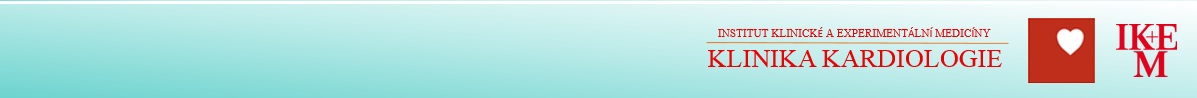 Ablace KT – přístupová cesta
Epikardiální
Endovasální
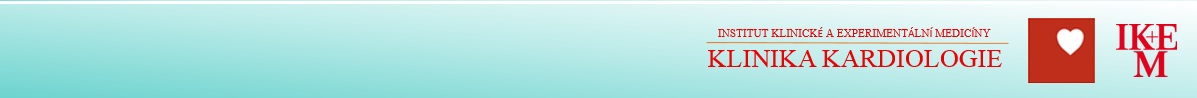 RTG obrázek chlopní AVR MVR
Ünal, E., Karcaaltincaba, M., Akpinar, E. et al. The imaging appearances of various pericardial disorders. Insights Imaging (2019)
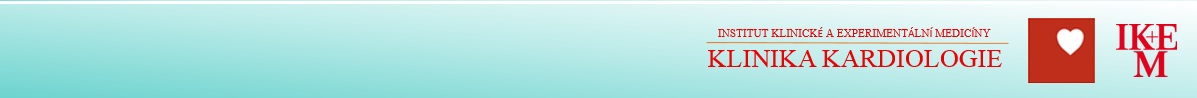 … minithorakotomie
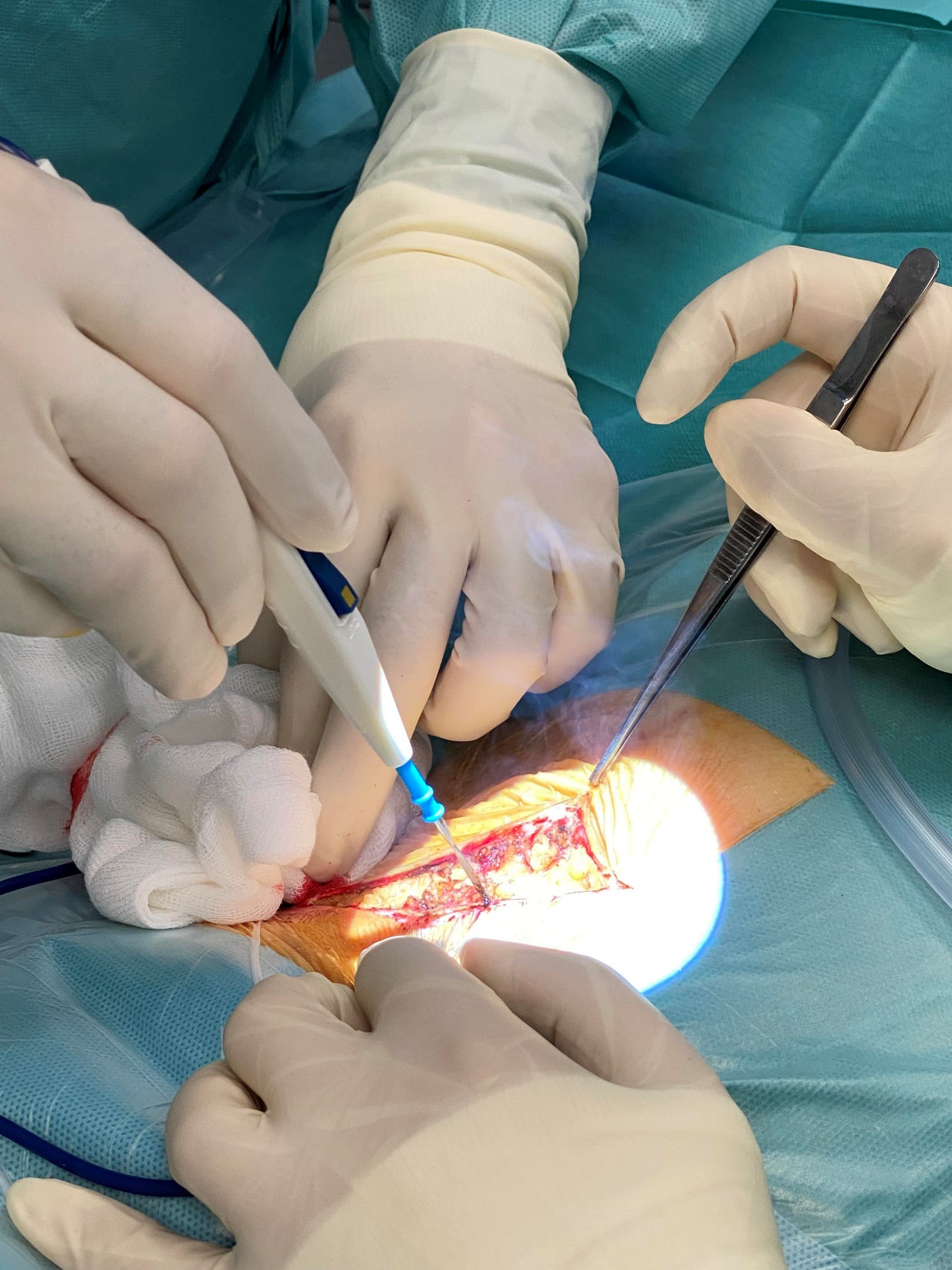 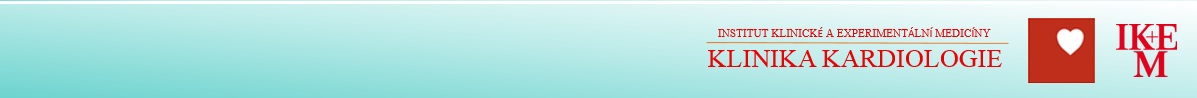 Náš soubor
6 pacientů (věk 65±13, 1 žena) od dubna 2020
rezistentní na antiarytmickou léčbu, přijati pro arytmickou bouři
5/6 mělo implantováno ICD
4 pacienti absolvovali předchozí neúspěšnou endokardiální katetrizační ablaci, u 2 šlo o první výkon
srůsty byli indikací k výkonu ve 4 případech, u zbylých 2 pacientů  přítomnost chlopenních náhrad
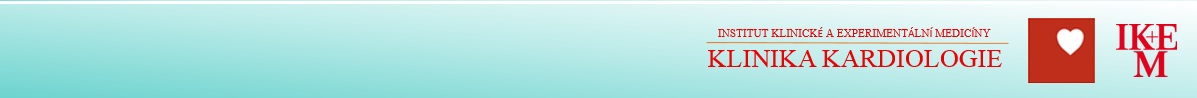 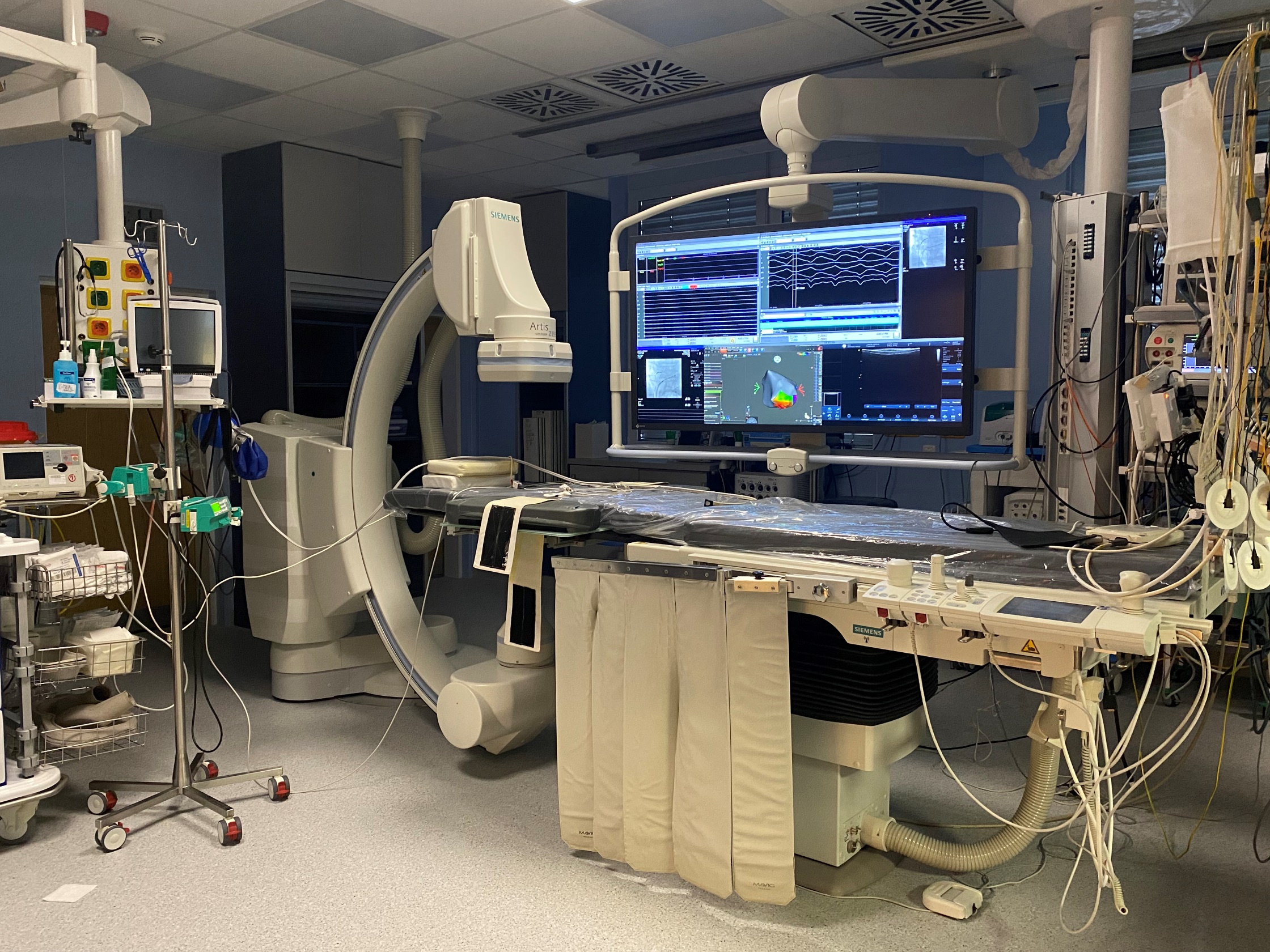 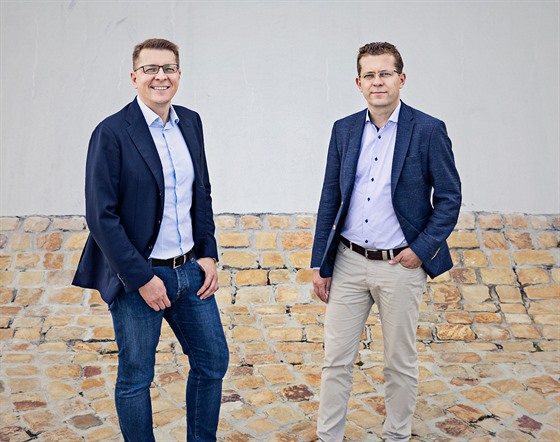 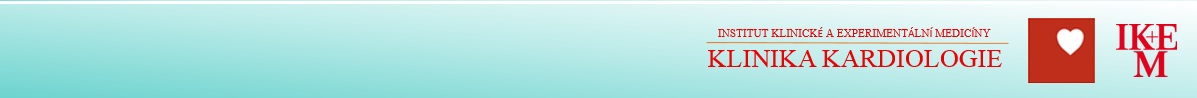 Muž, 73 let, po kombinovaném KKCH výkonu ve 2004 (AVR+MVR mech a CABG), po předchozí ablaci nad AVR v oblasti LCC a v inferoseptu PK.
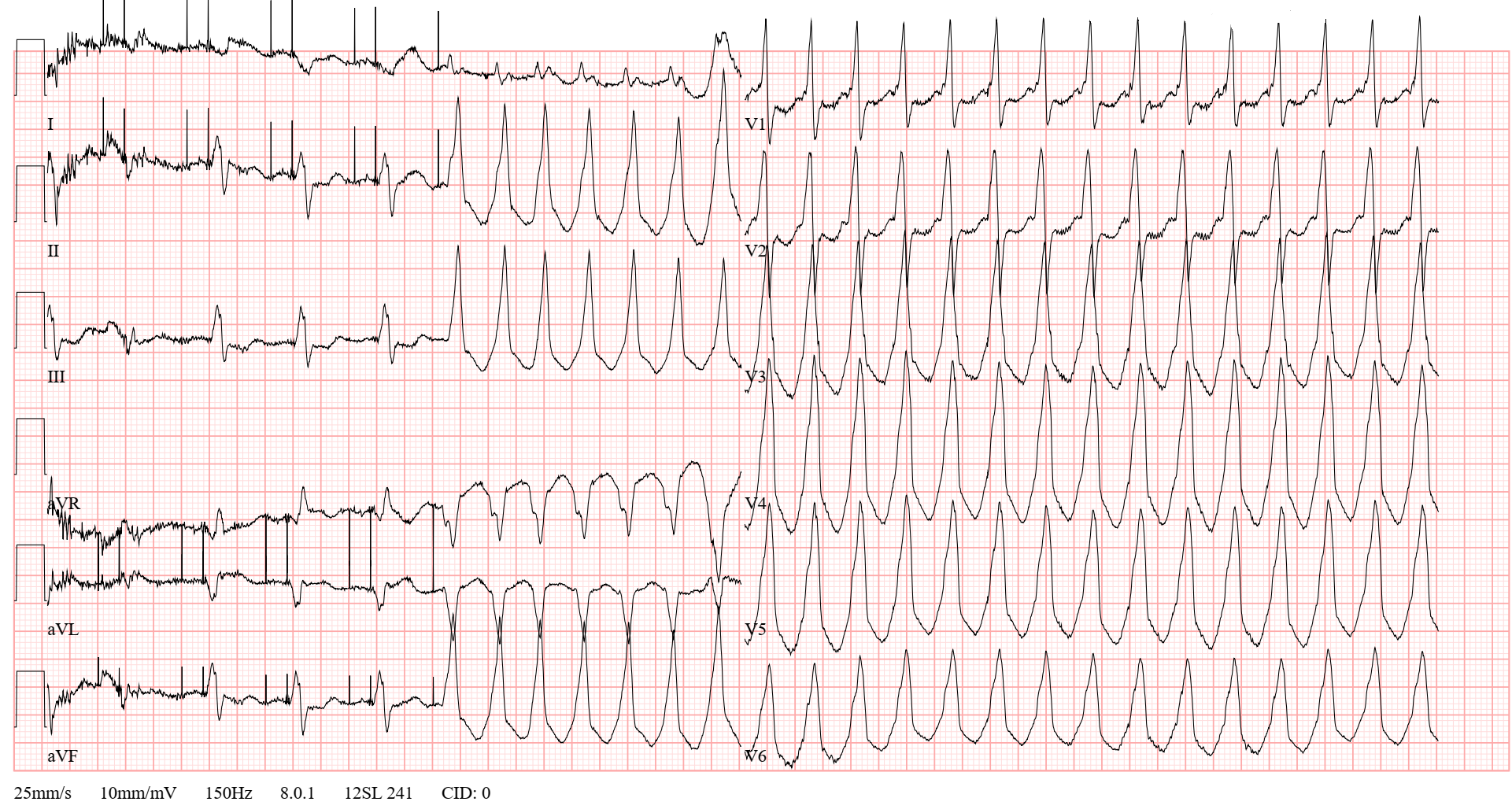 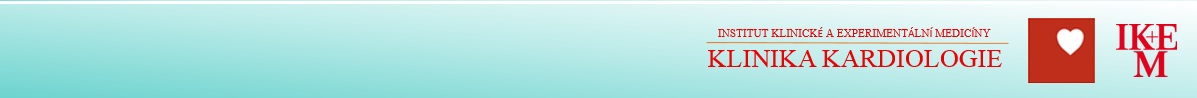 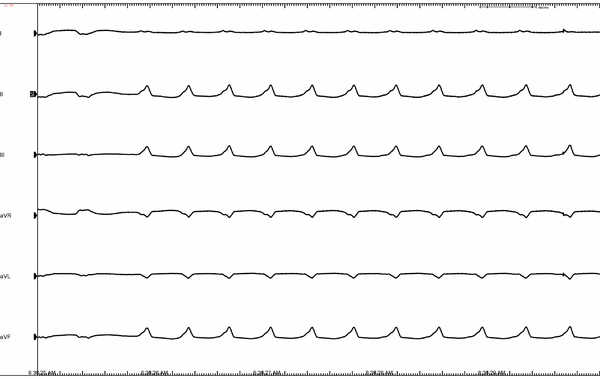 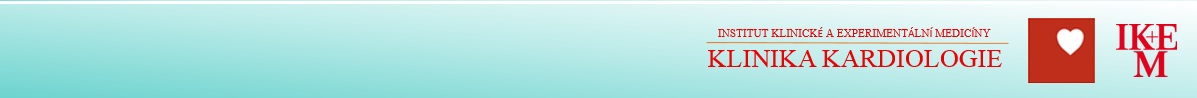 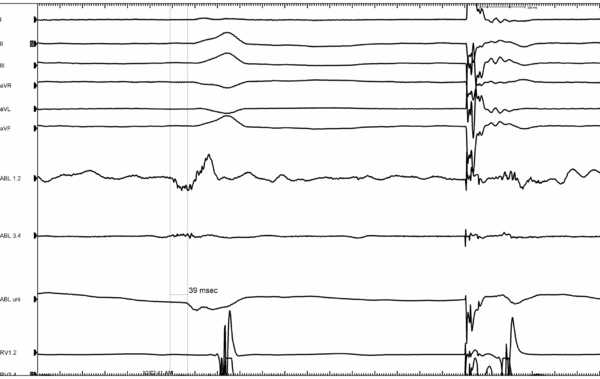 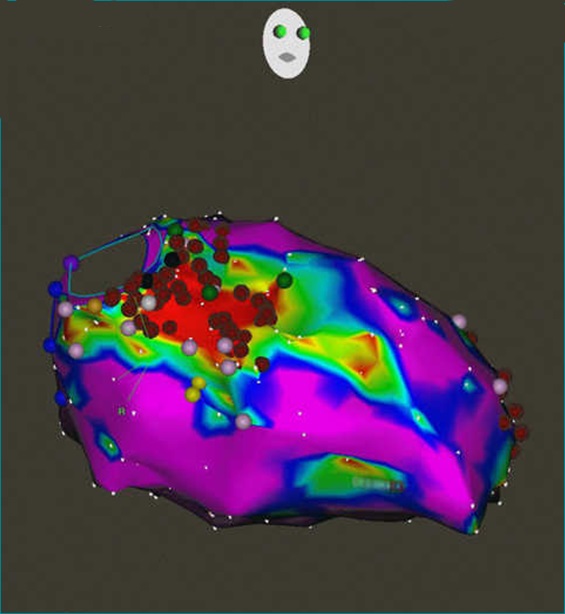 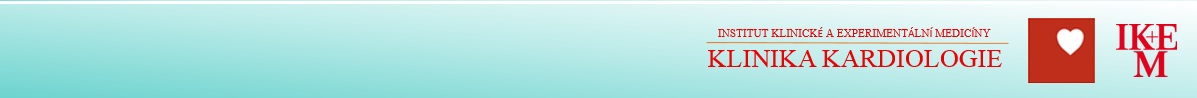 Žena, 51 let, s HOKMP, po 5 předchozích ablacích endo i epikardiálně, kdy další přístup do perikardu byl znemožněn pro srůsty, následně indikována radioterapie Cyberknifem, i přes to dále recidivující pomalé KT
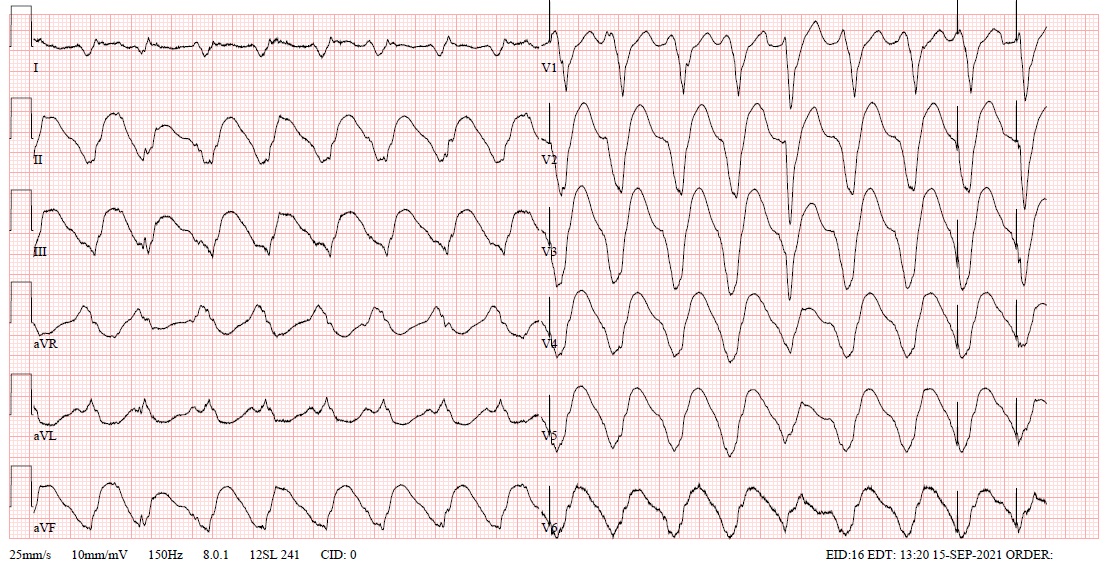 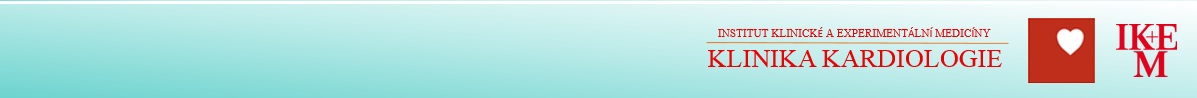 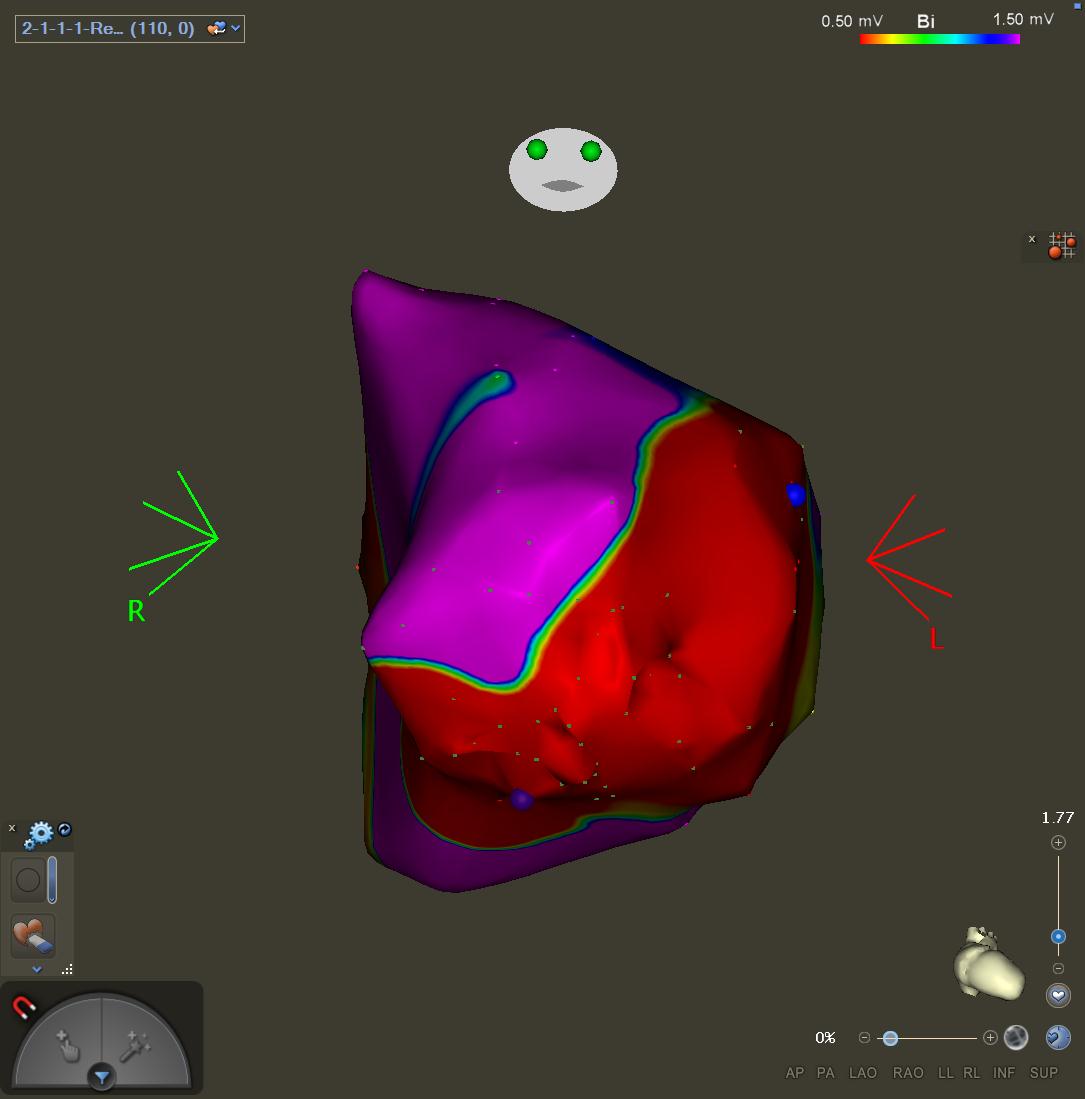 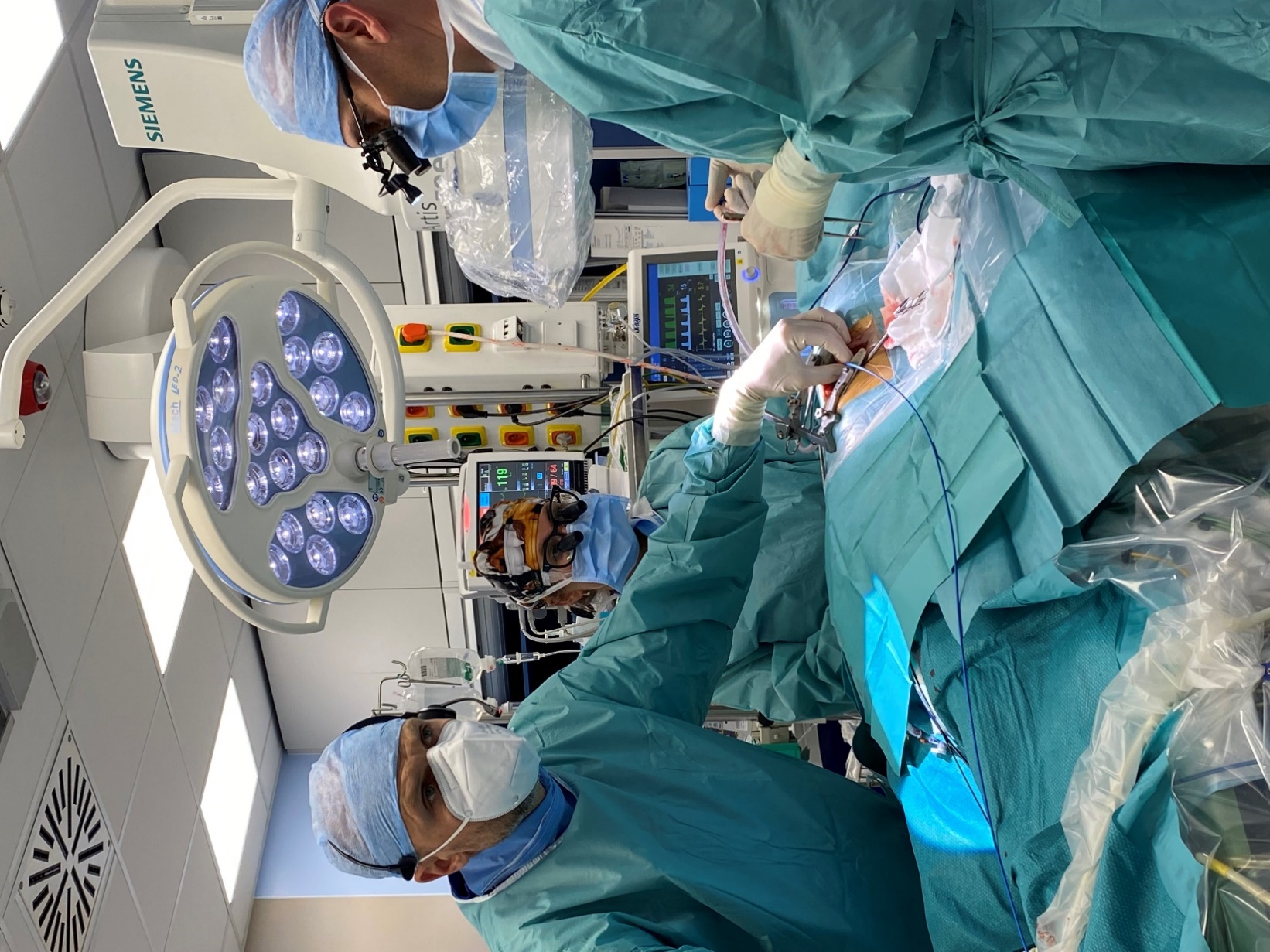 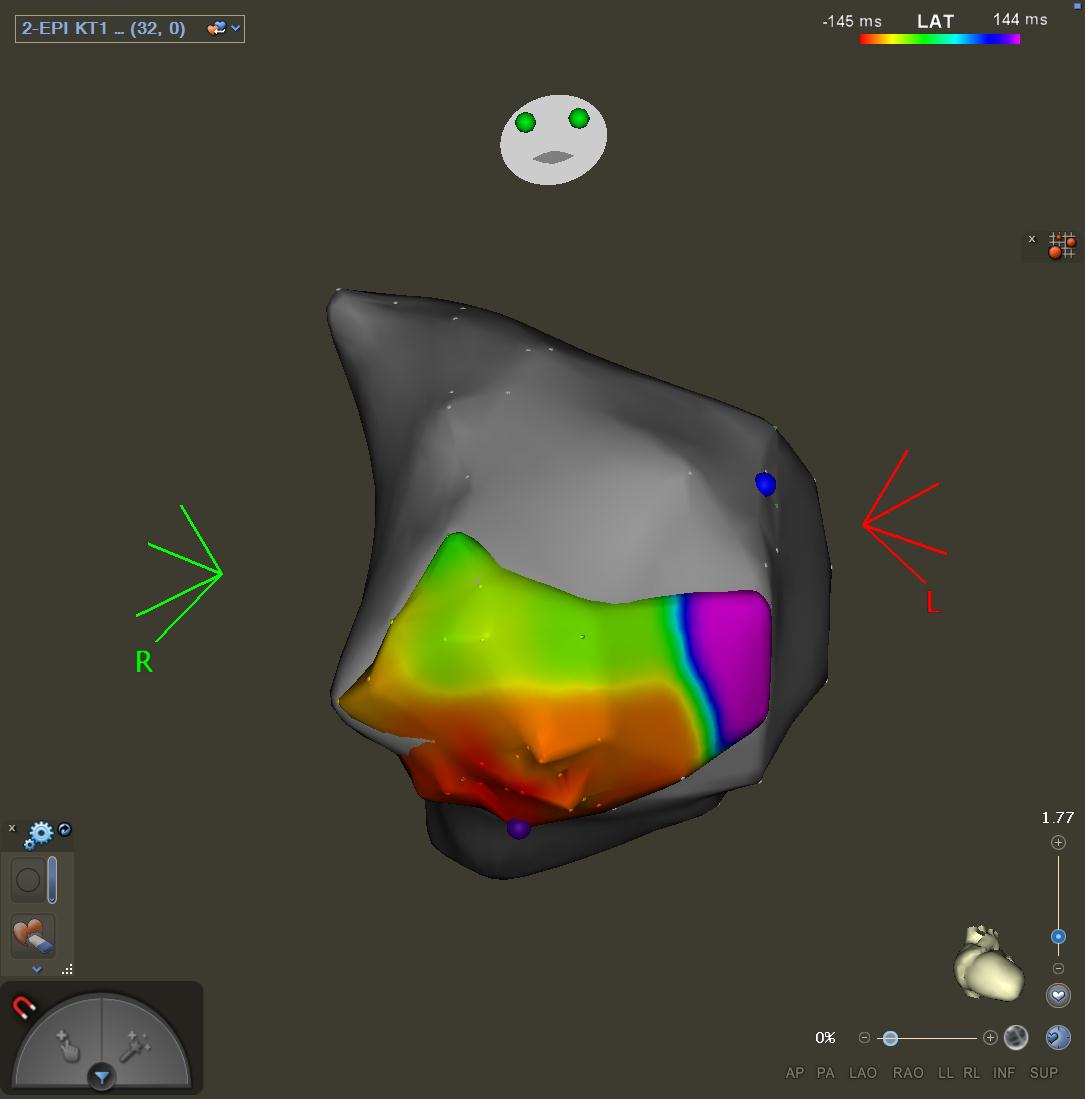 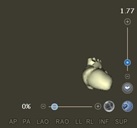 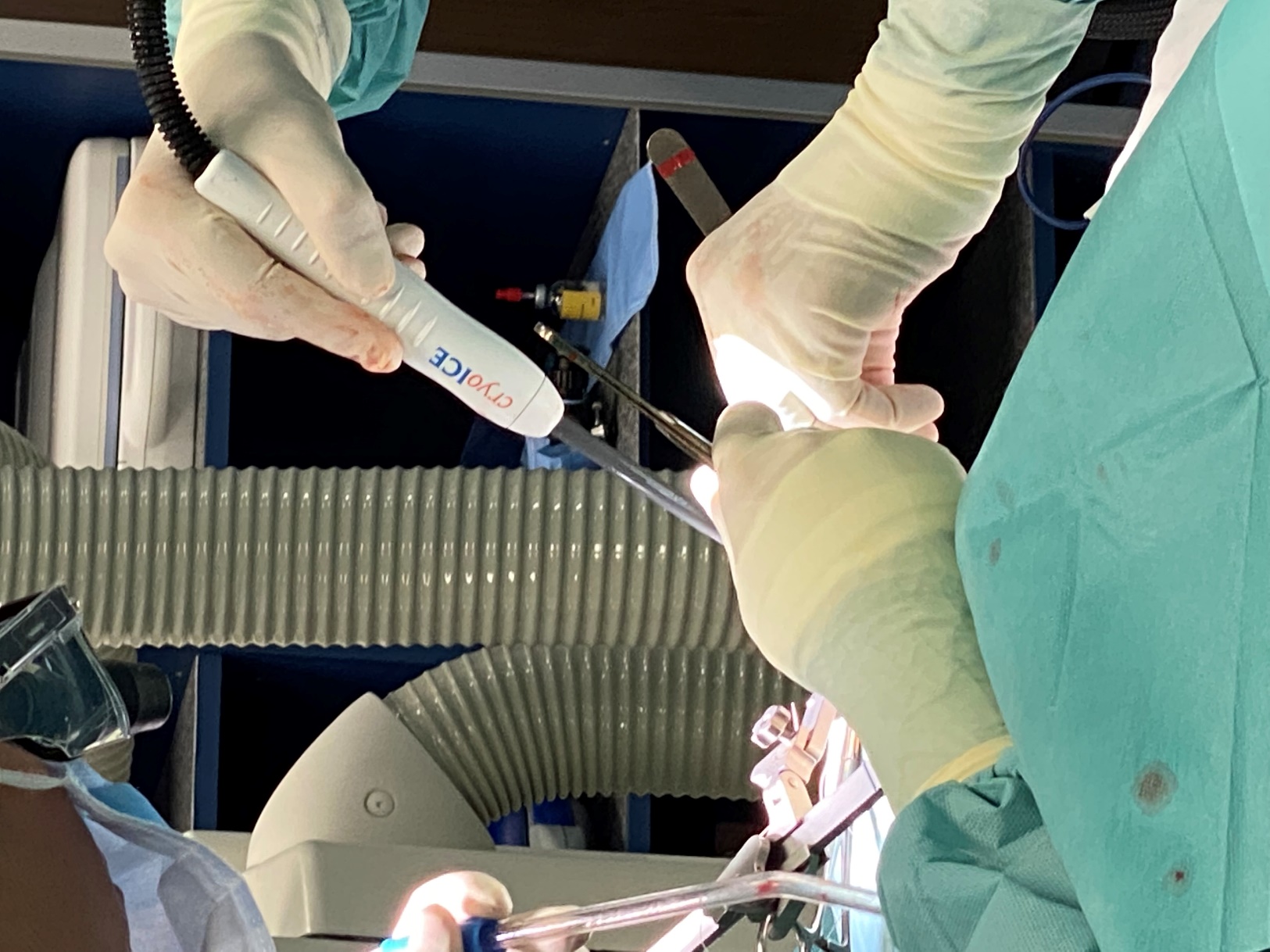 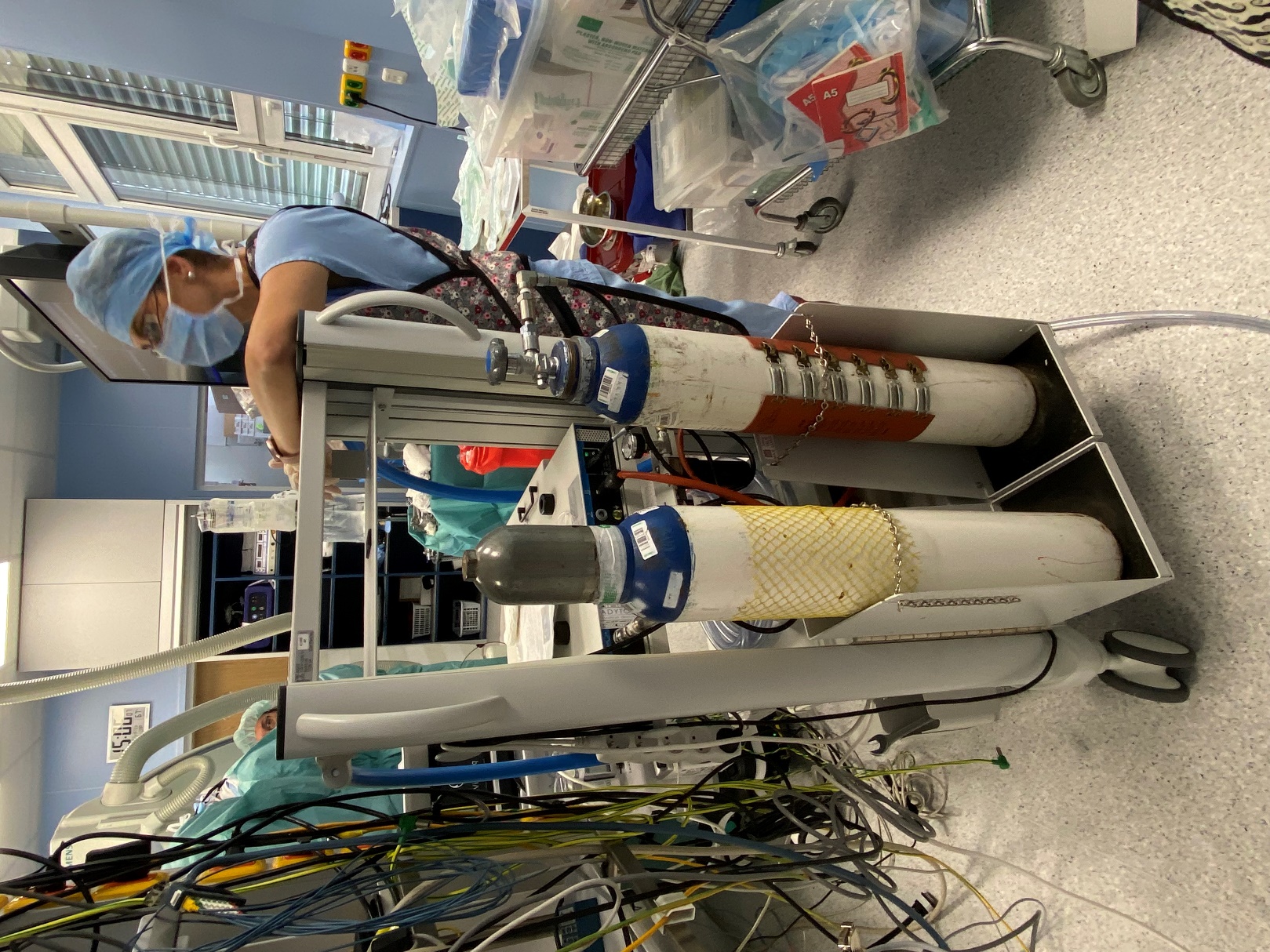 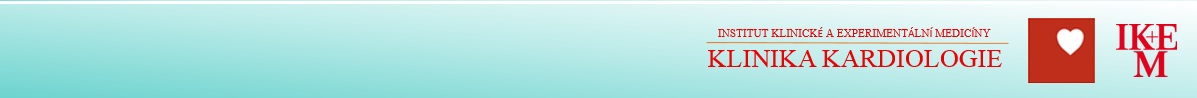 Výsledky
Bez komplikací

Odstranění klinické tachykardie u všech pacientů

Follow up 1-9 měsíců
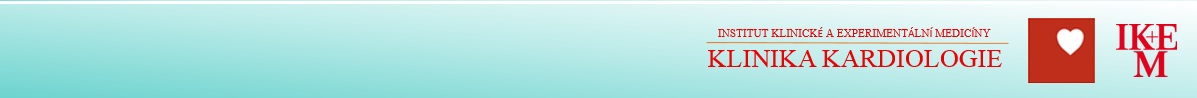 Závěr
Mapování a ablaci KT přístupem z minithorakotomie lze provést bezpečně na elektrofyziologickém sále.

Tento přístup je vyhrazen pro pacienty rezistentní na konvenční léčbu s omezeným endovasálním či epikardiálním přístupem.
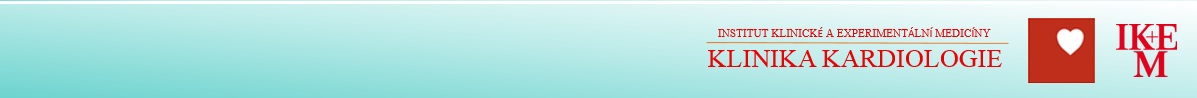 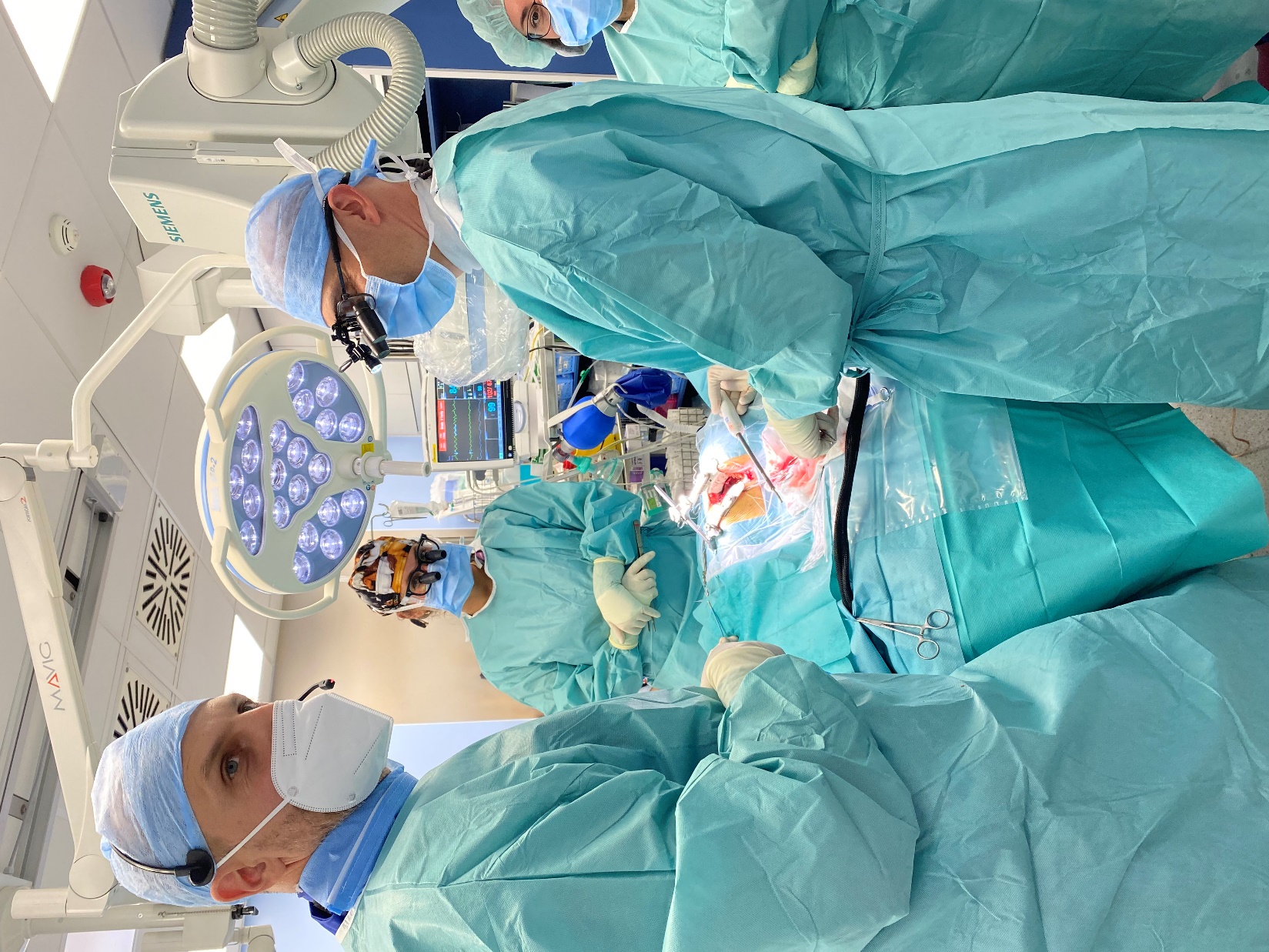 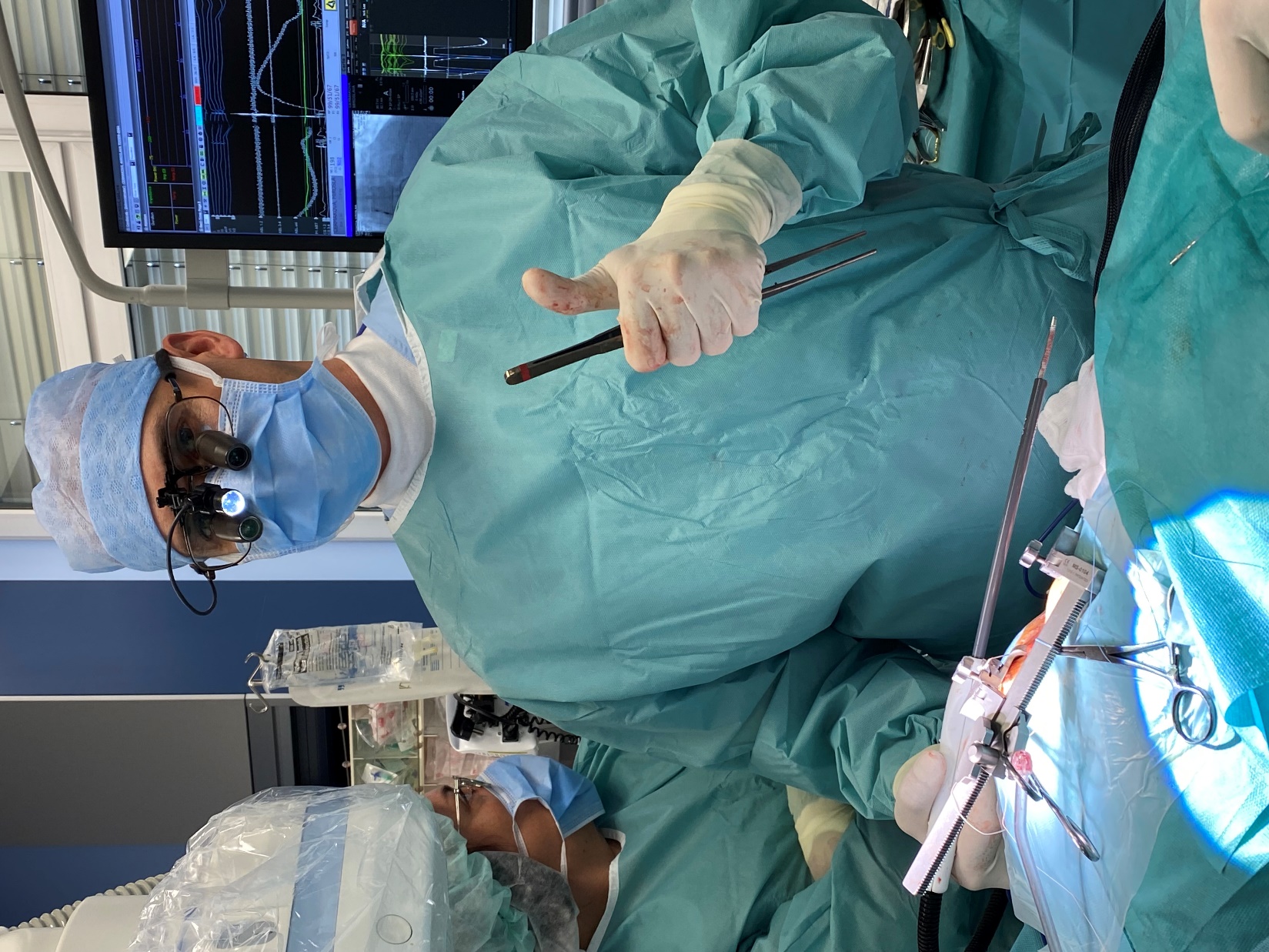 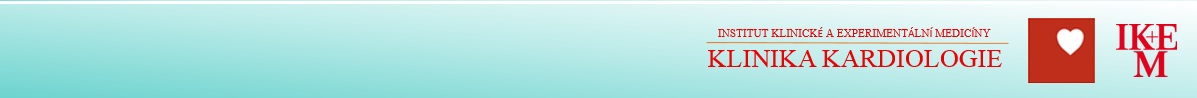